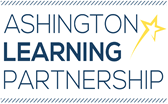 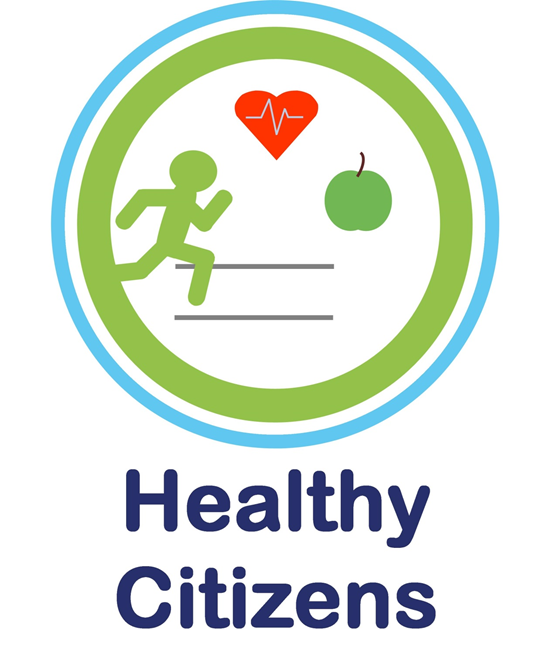 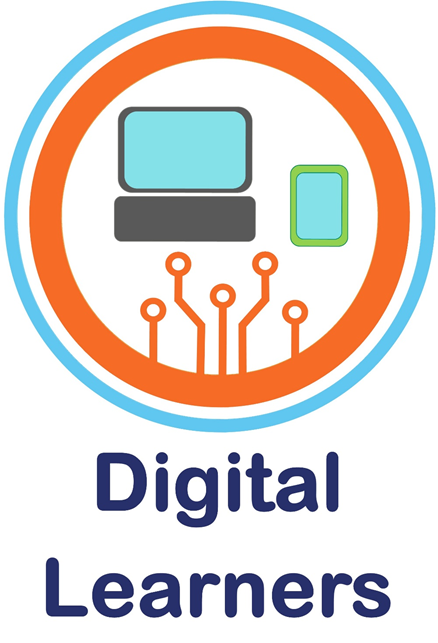 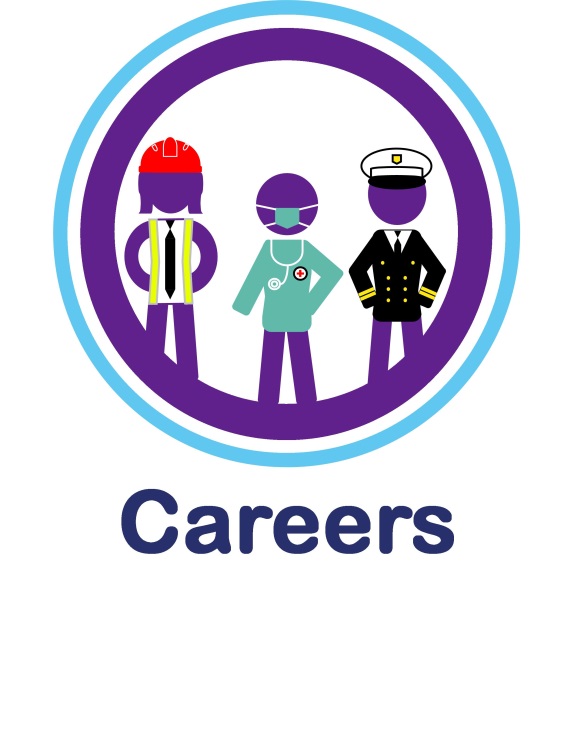 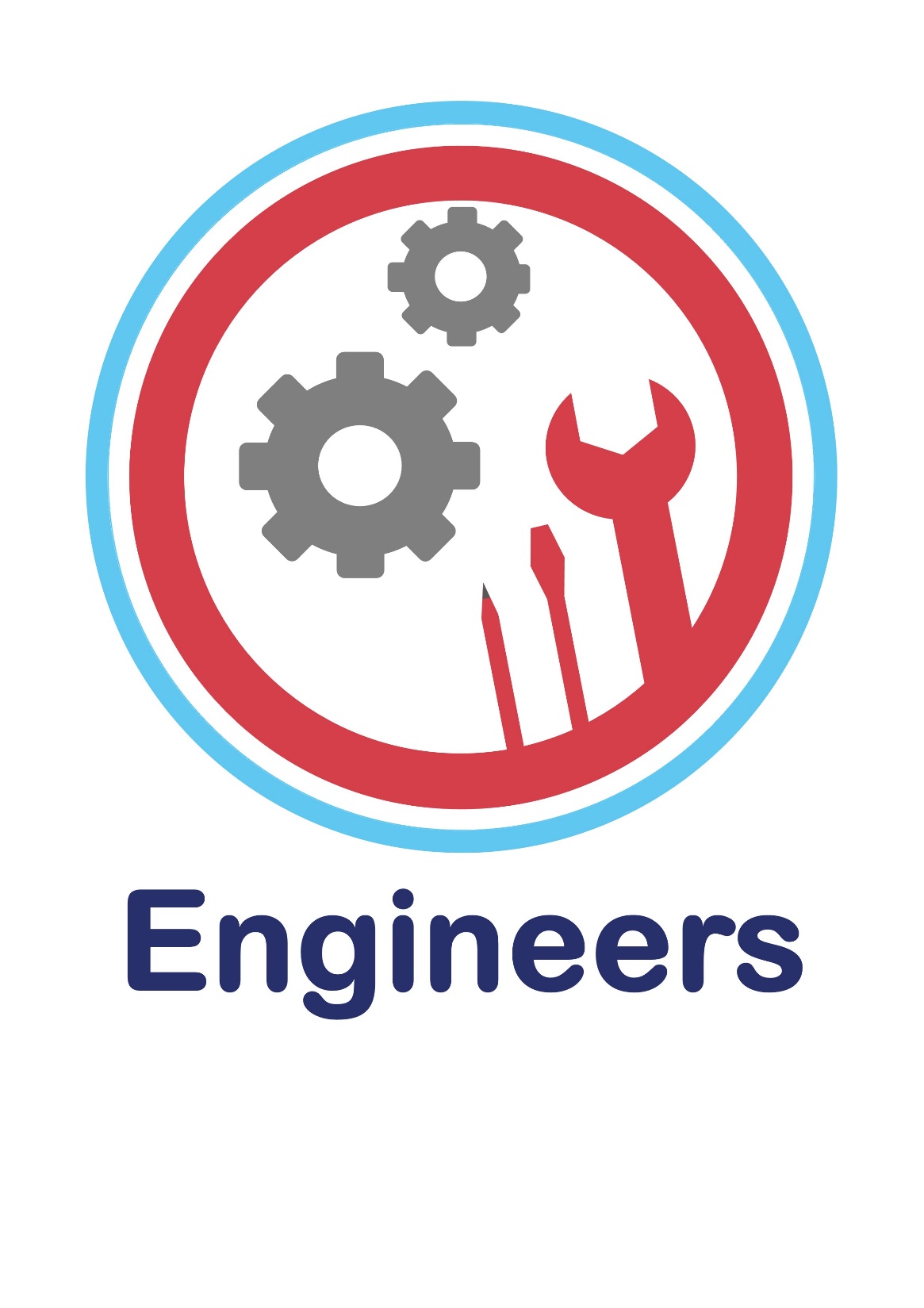 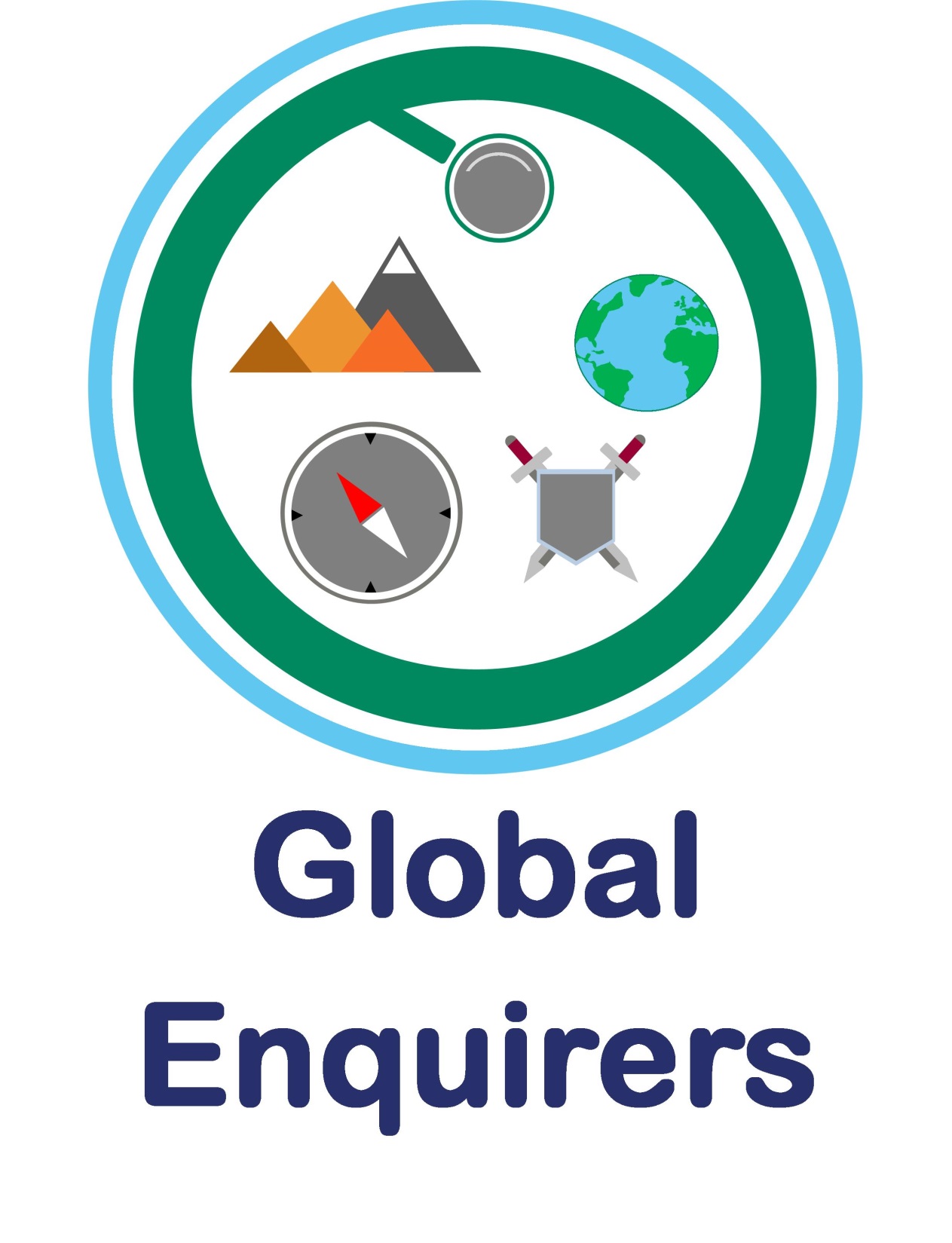 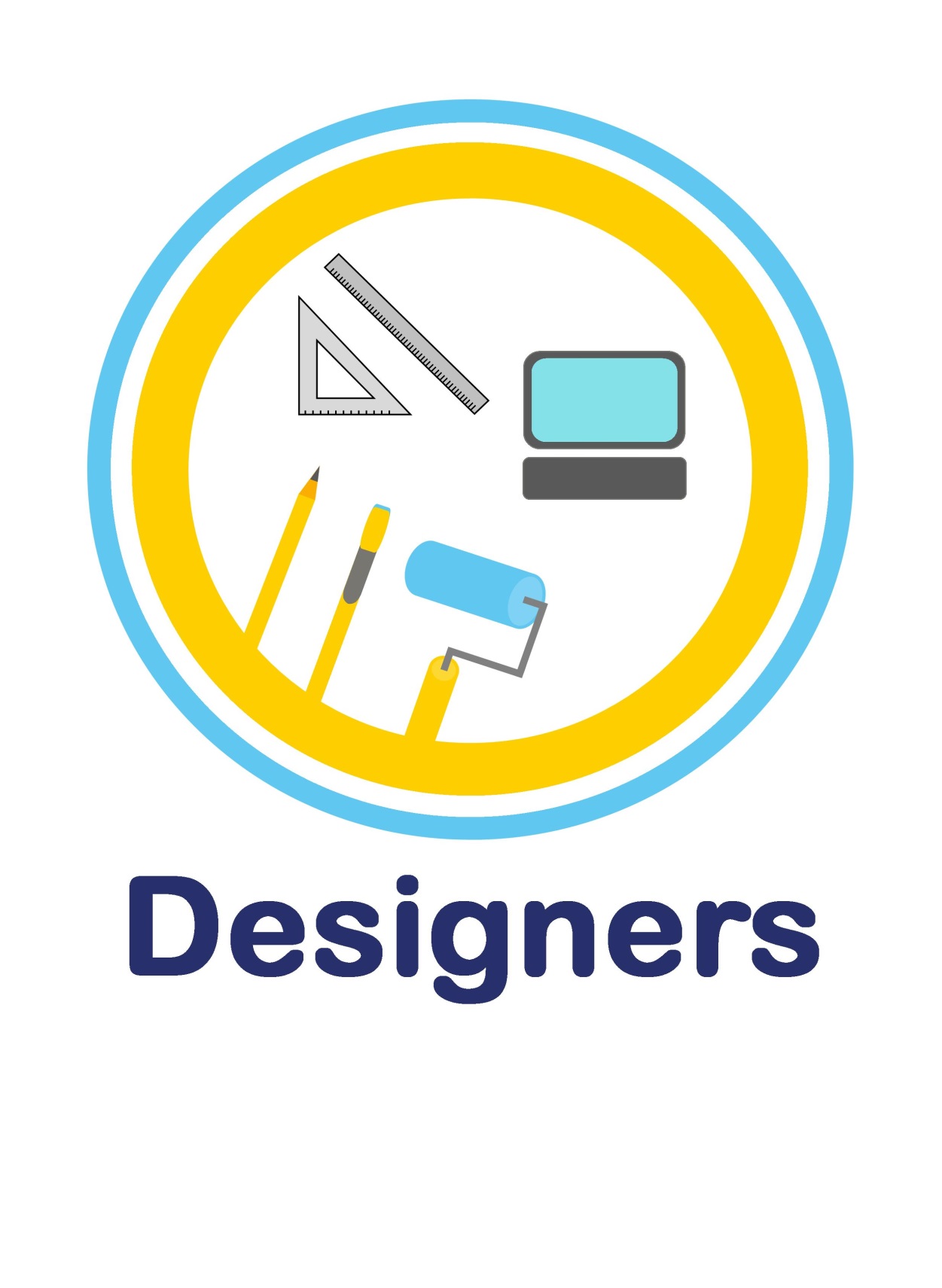 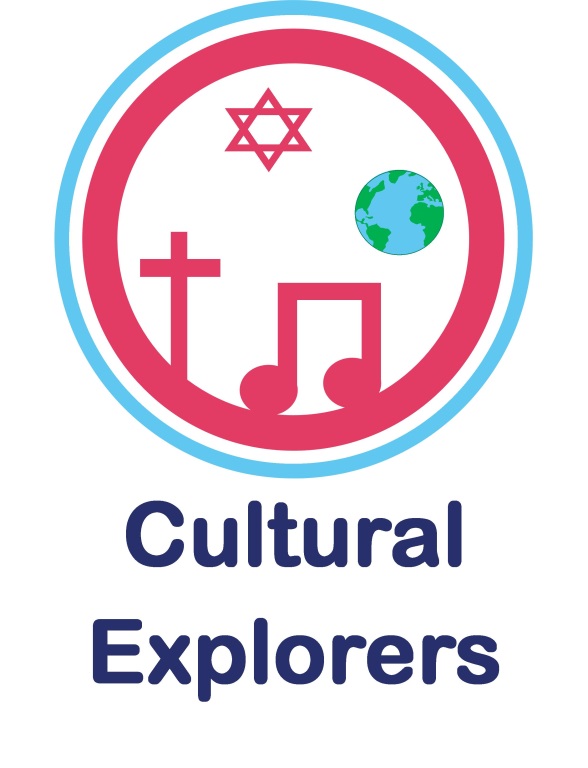 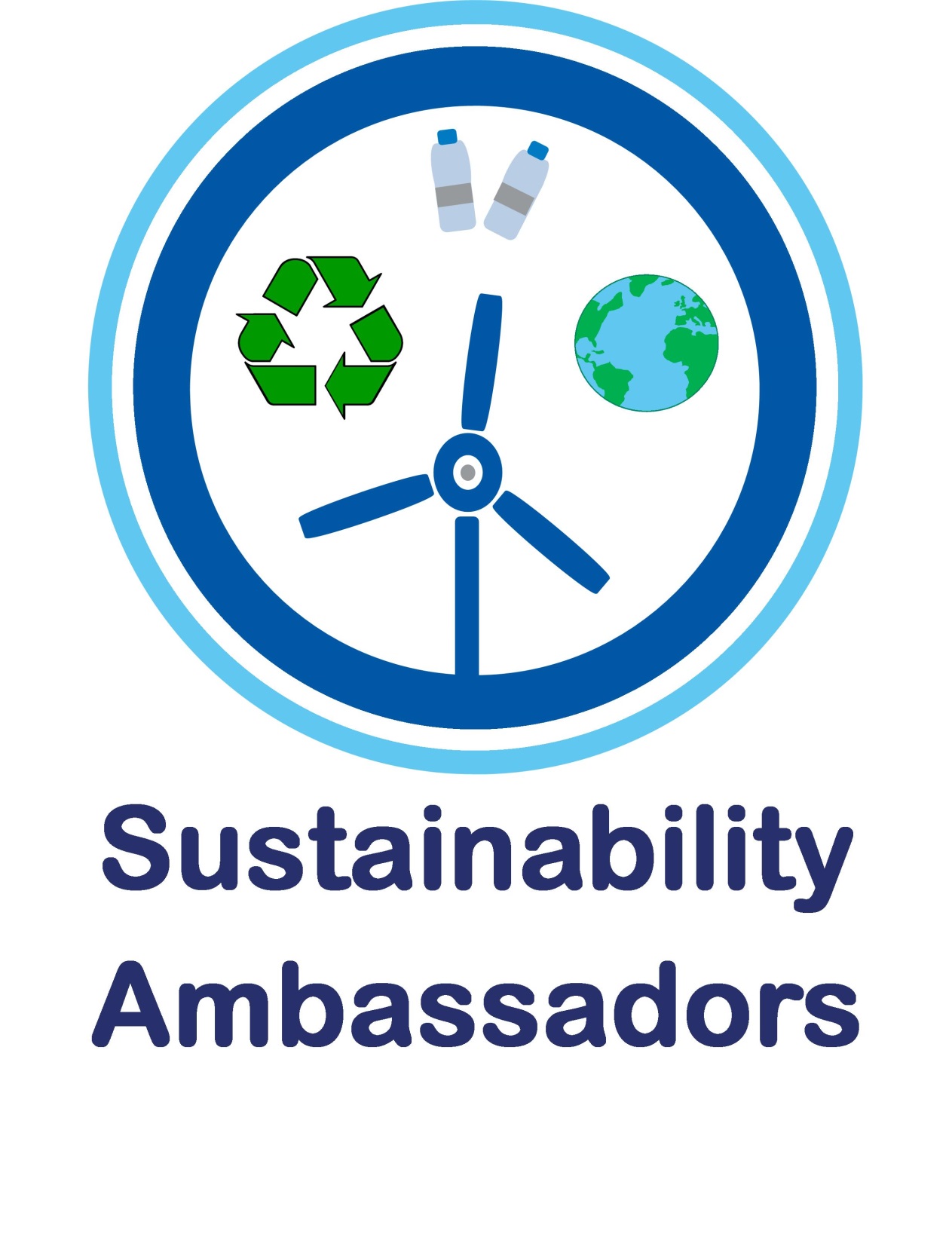 Year 1 - Medium Term Plan Technology
How can I build a street without bricks?
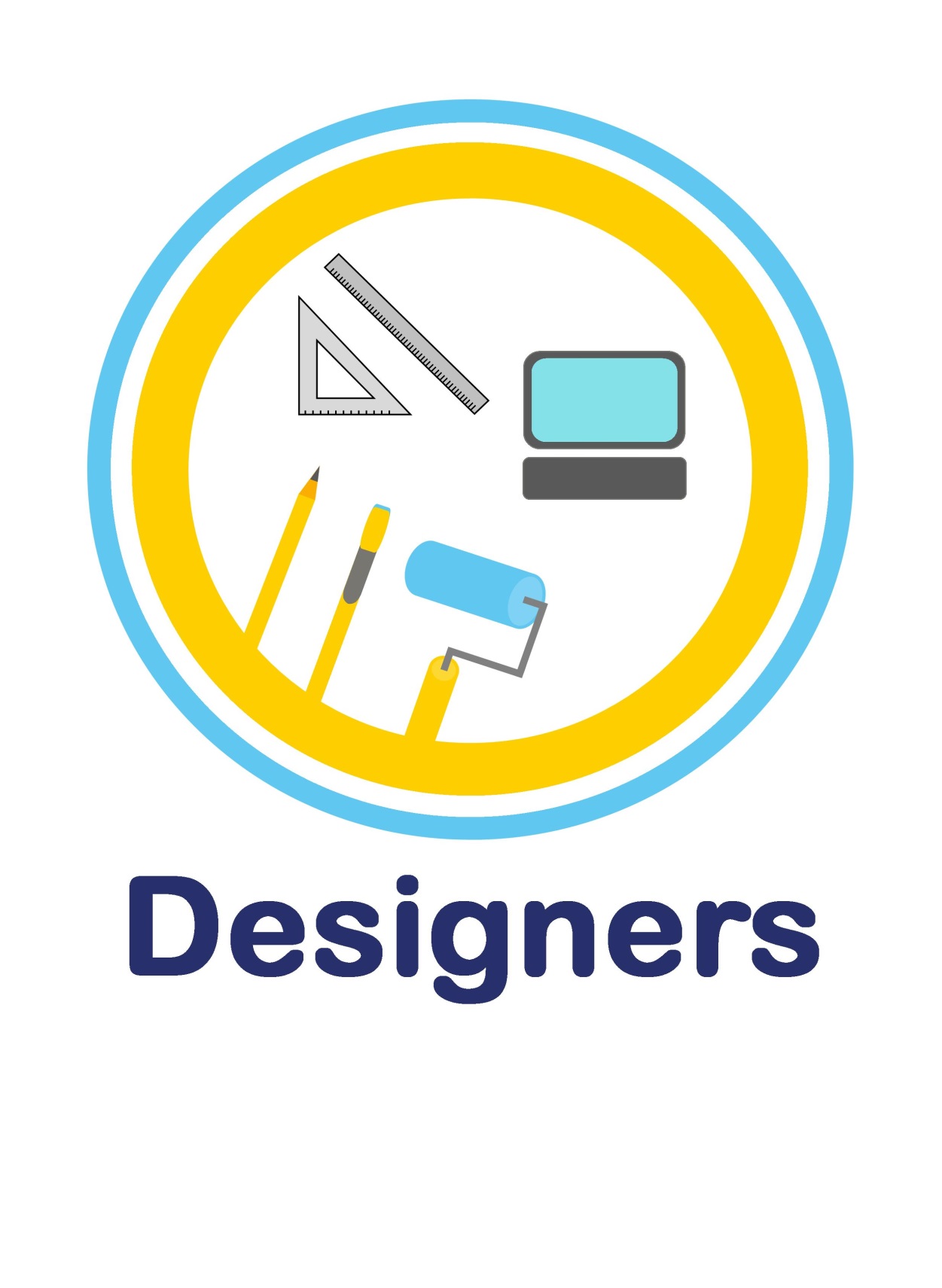 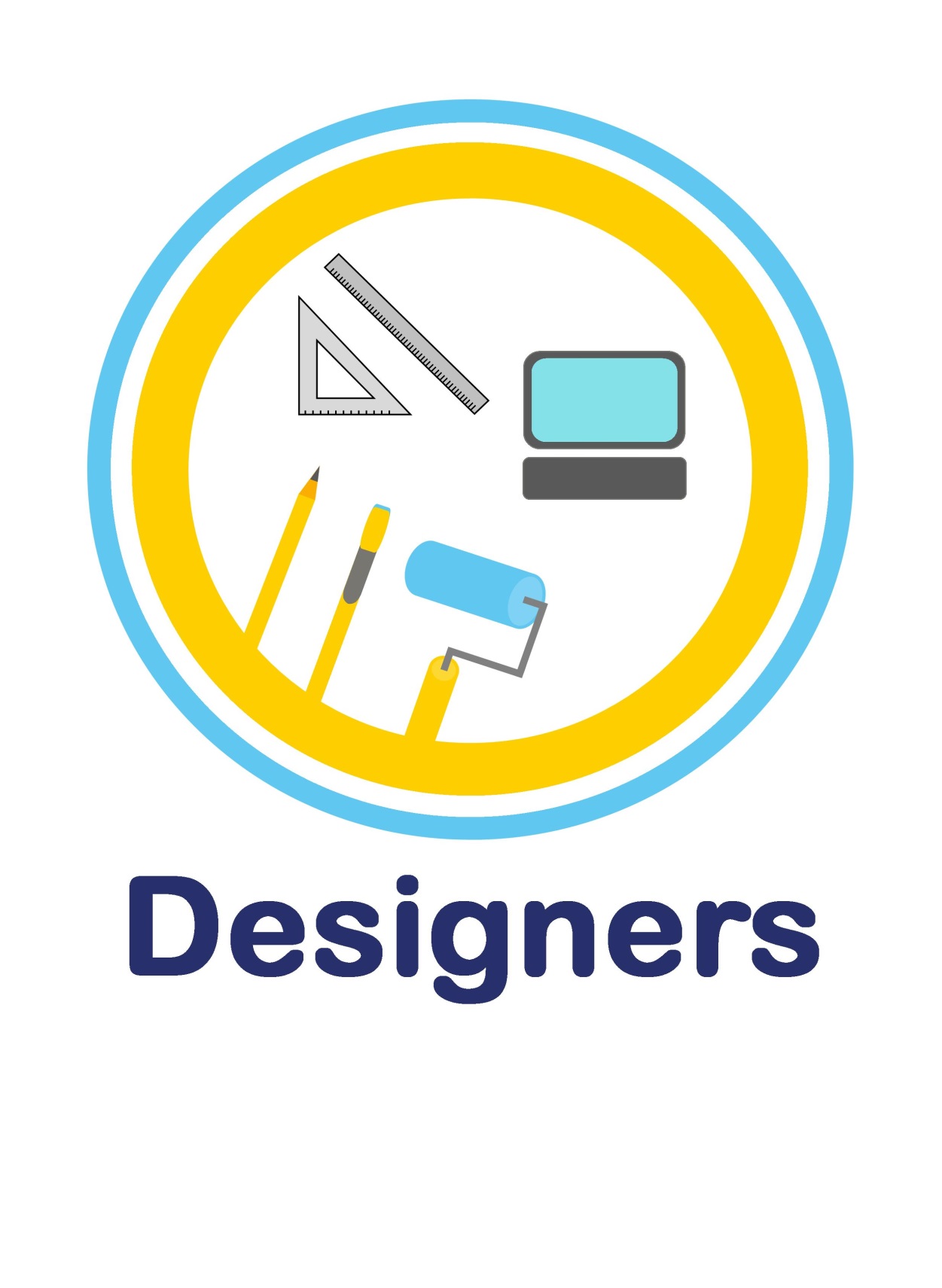 Transferable Knowledge:

Geography - Maps
History - local influential figures
Aspect of Study

Design 
Technical Knowledge
Making structures
National Curriculum Overview of Programme of Study
Design and technology is an inspiring, rigorous and practical subject. Using creativity and imagination, pupils design and make products that solve real and relevant problems within a variety of contexts, considering their own and others’ needs, wants and values. They acquire a broad range of subject knowledge and draw on disciplines such as mathematics, science, engineering, computing and art. Pupils learn how to take risks, becoming resourceful, innovative, enterprising and capable citizens. Through the evaluation of past and present design and technology, they develop a critical understanding of its impact on daily life and the wider world. High-quality design and technology education makes an essential contribution to the creativity, culture, wealth and well-being of the nation. 

During this area of study students should be taught to:
Design 
Generate, develop, model and communicate their ideas through talking, drawing, templates, mock-ups and, where appropriate, information and communication technology 

Make 
Select from and use a range of tools and equipment to perform practical tasks

Evaluate 
Explore and evaluate a range of existing products 

Technical knowledge 
build structures, exploring how they can be made stronger, stiffer and more stable
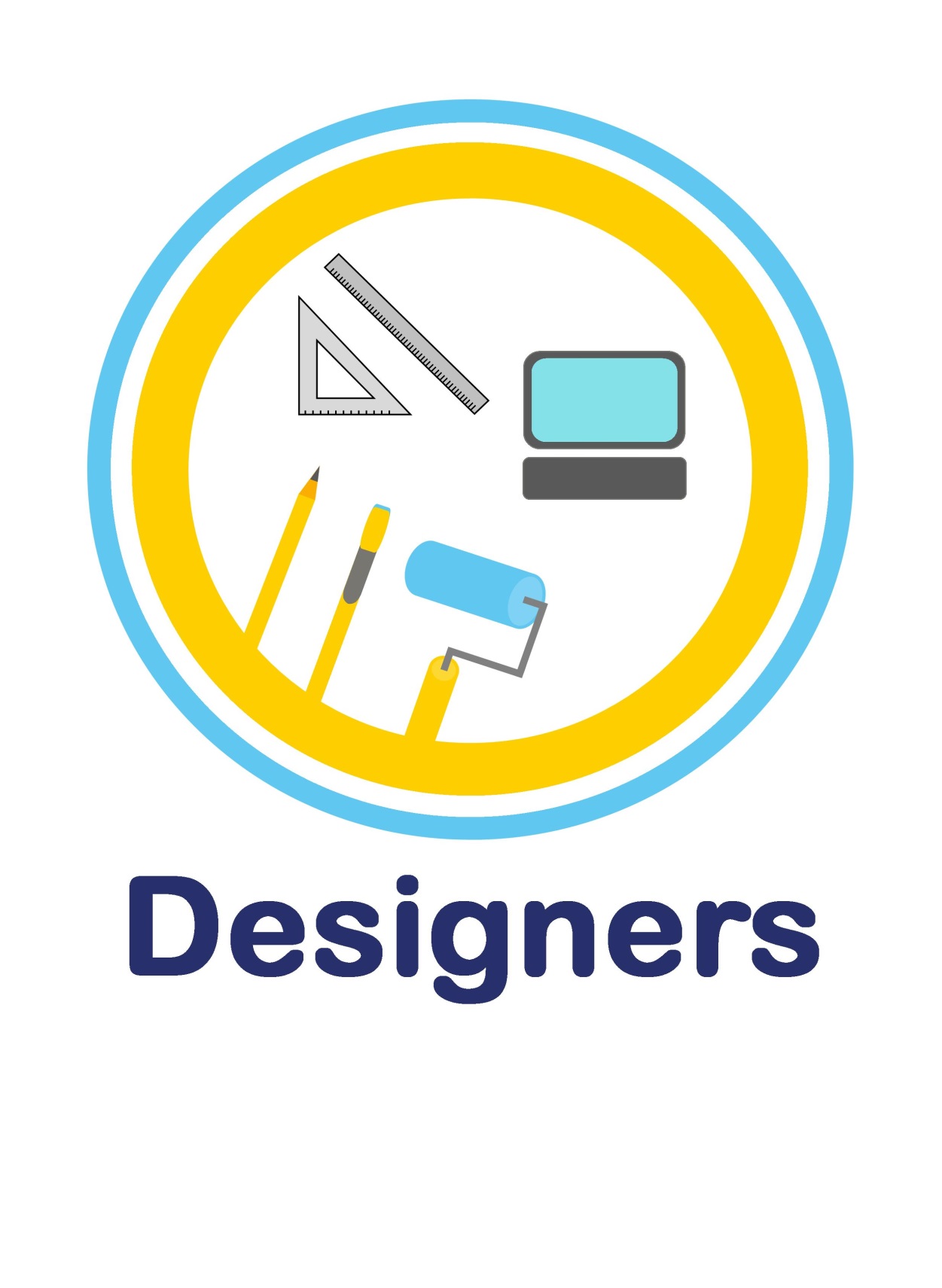 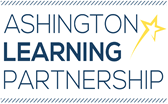 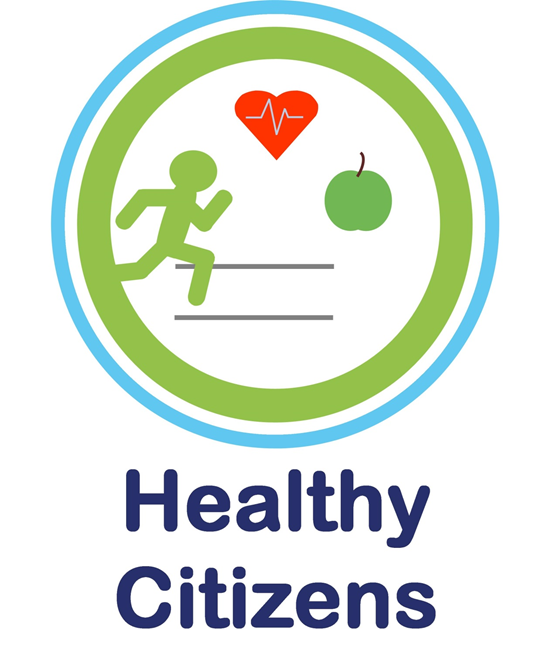 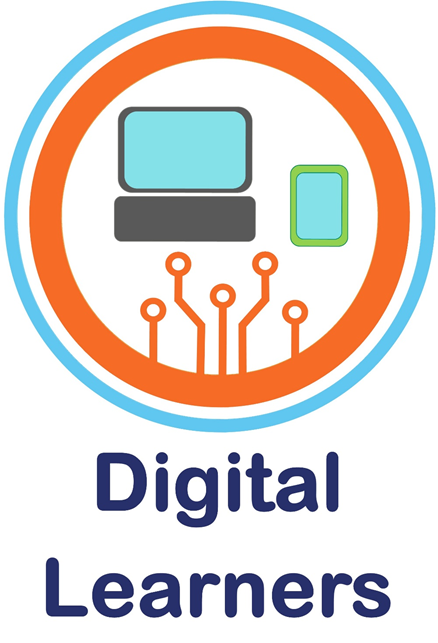 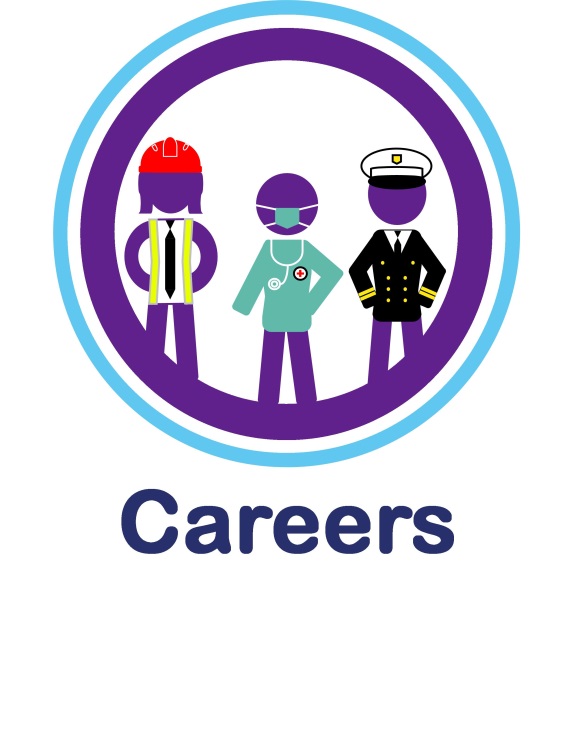 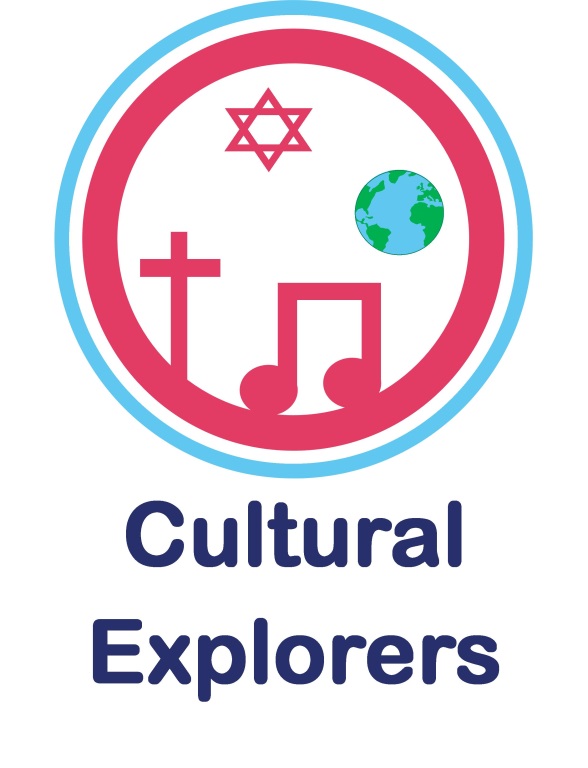 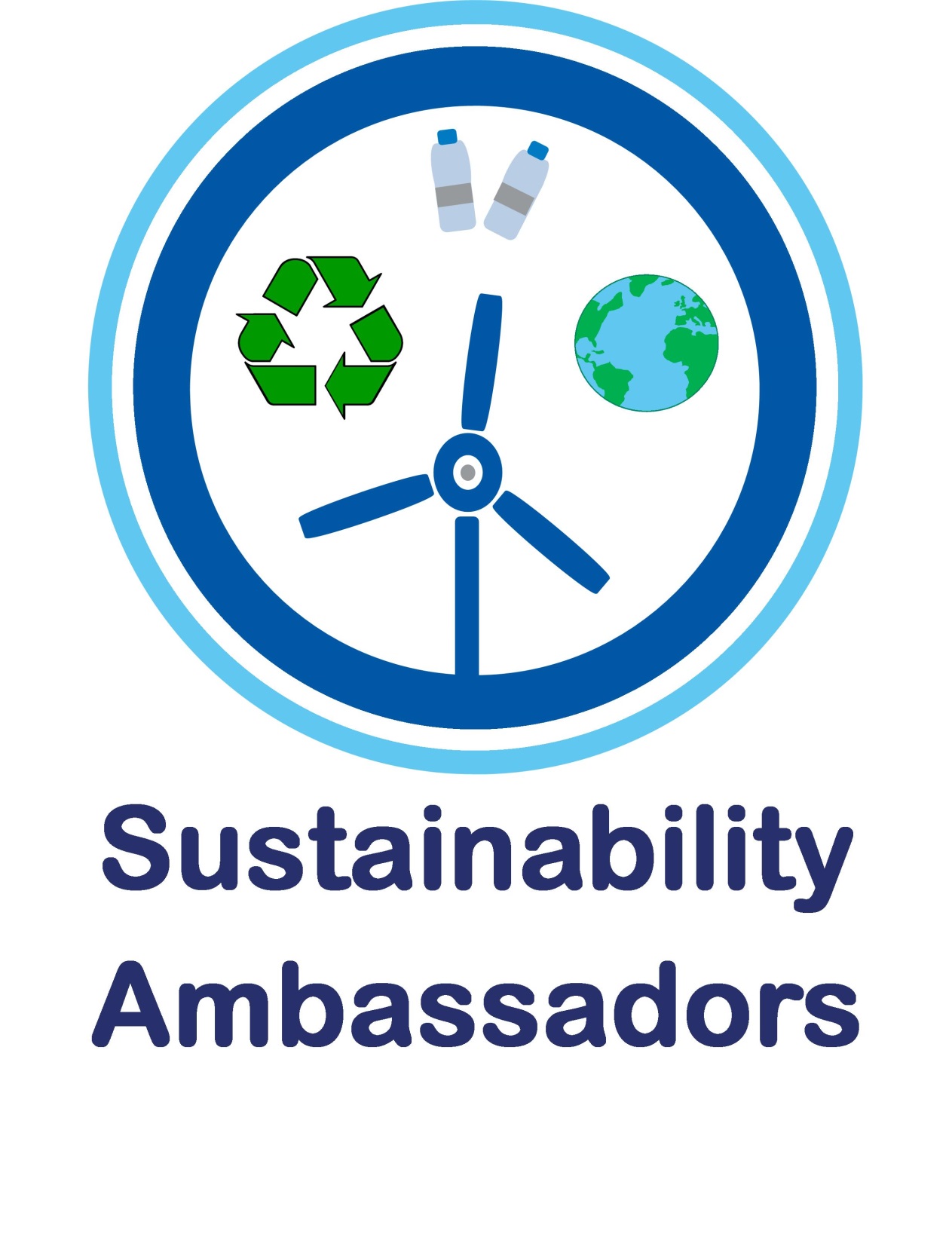 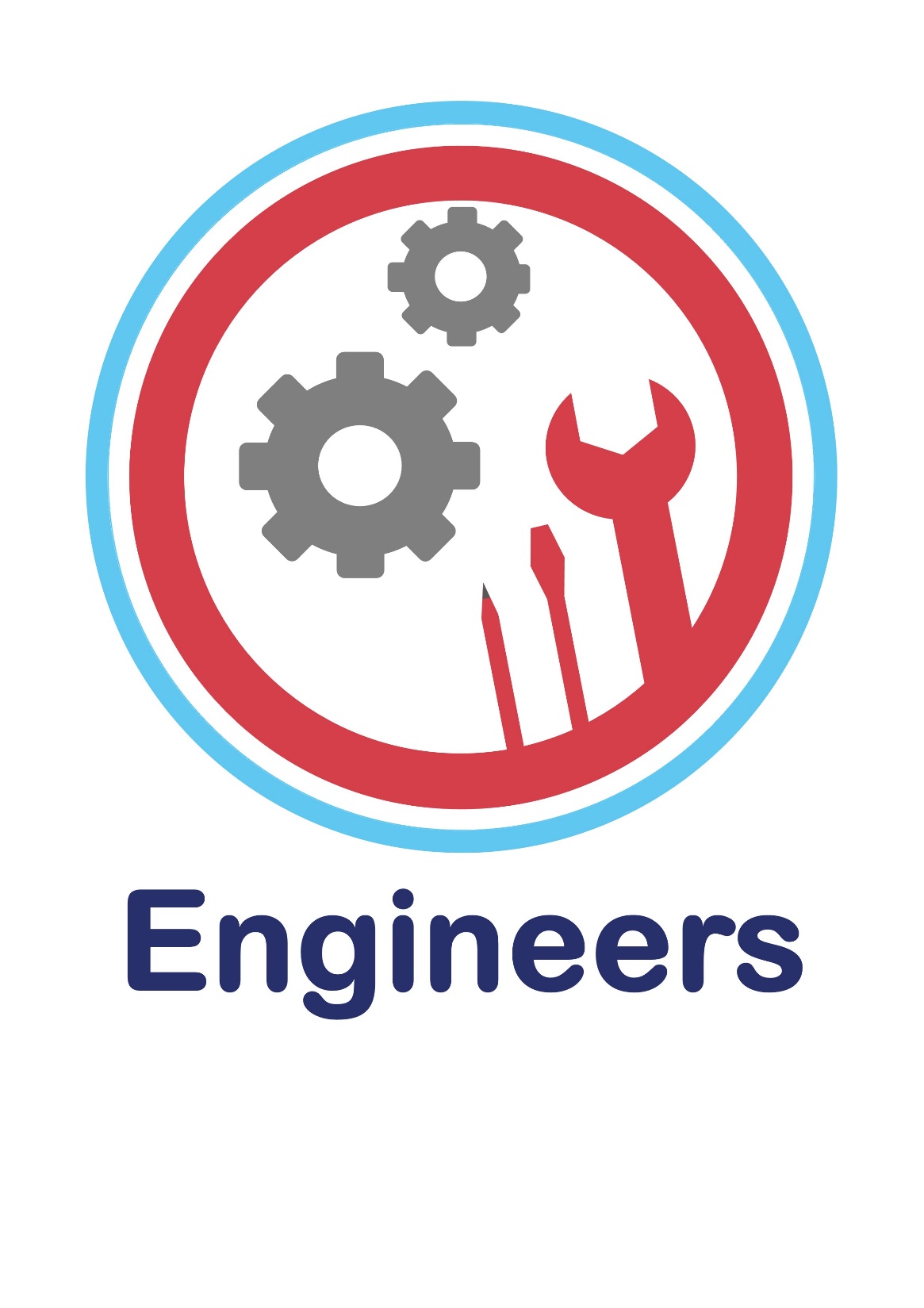 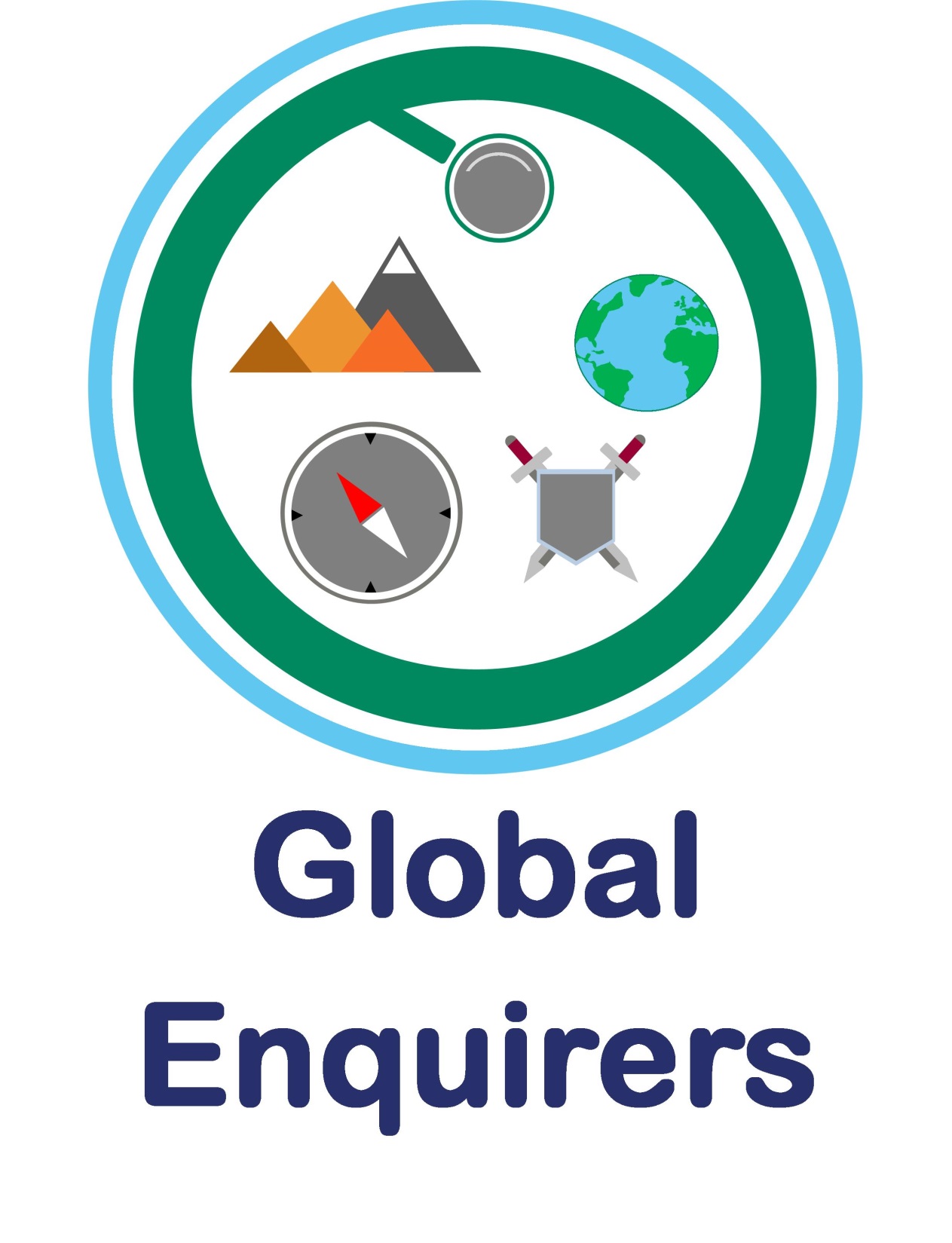 :
:
Parental Support page

:
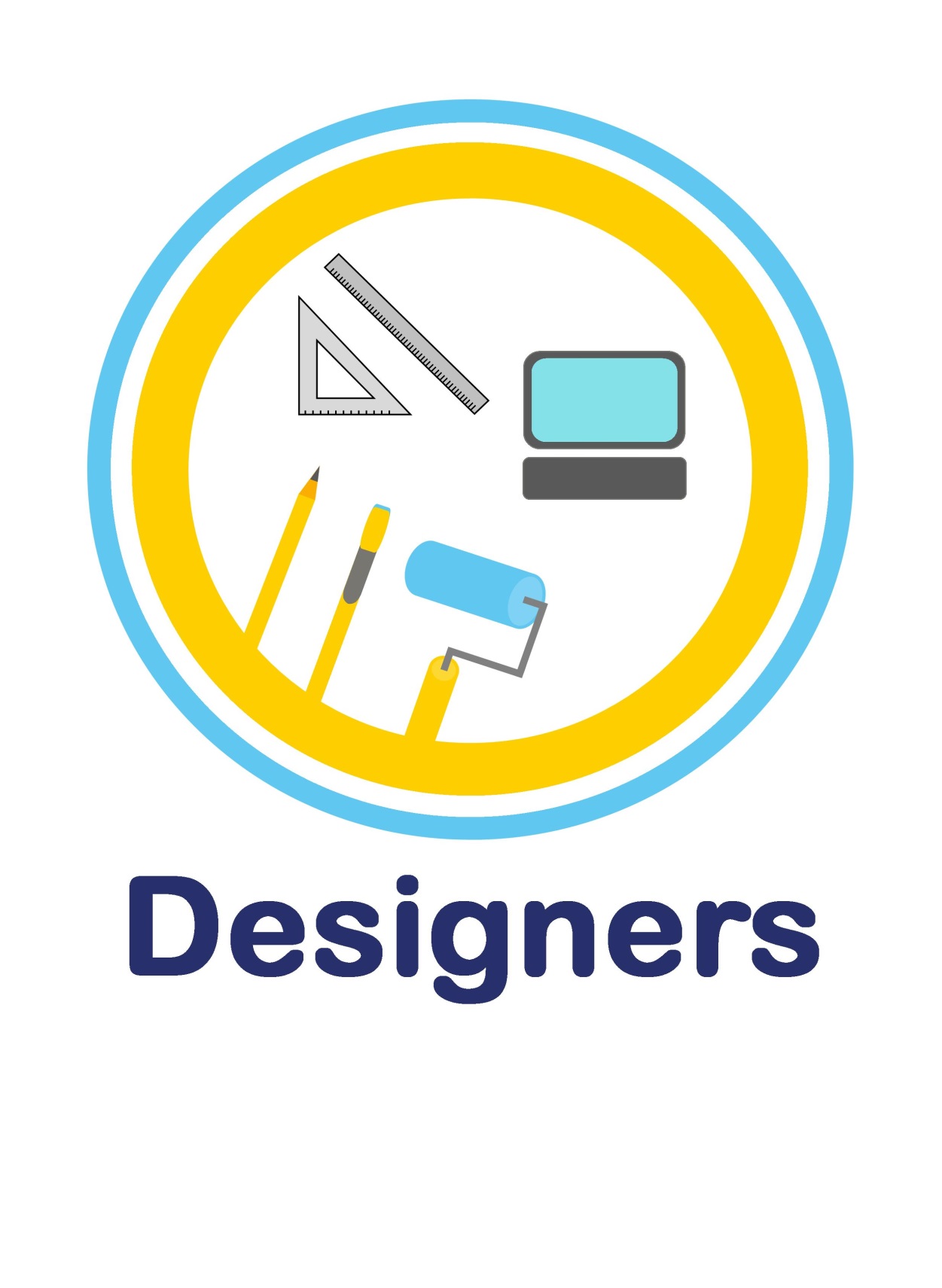 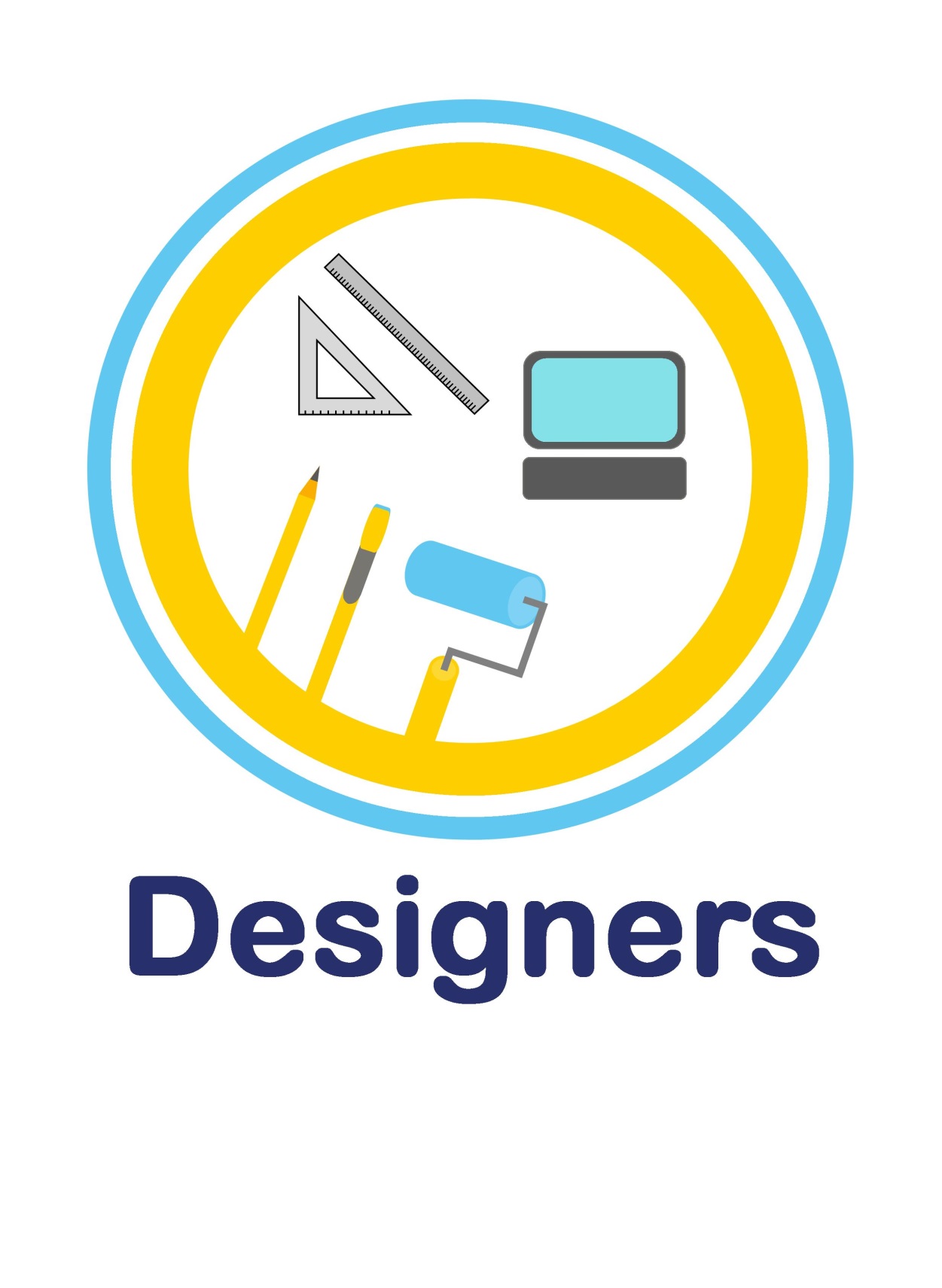 Books and websites to support with learning:

https://www.visitnorthumberland.com/ashington&ssid=907

https://en.wikipedia.org/wiki/Ashington

https://www.chroniclelive.co.uk/news/history/celebrating-150-proud-years-ashington-13719428


Influential Figures

John Ashenden, 14th-century astrologer
Ian Lavery, President of the National Union of Mineworkers
William Timlin, author and architect
All influential people who lived in Ashington Town
Places to visit/things to do at home:

Look in detail at the outside of your own house and make a careful observational drawing.
Draw a plan or map of your ideal neighbourhood.
Visit Woodhorn museum - Handle some artefacts from homes in the past.
Knowledge, skills and understanding covered in this unit:
 
Plans by suggesting what to do next. 
Selects from a range of tools, materials according to their characteristics. 
Talk about likes and dislikes of existing products. 
Measures, marks out, cuts and shapes a range of materials and components.
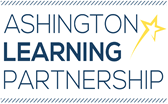 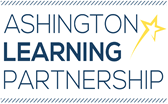 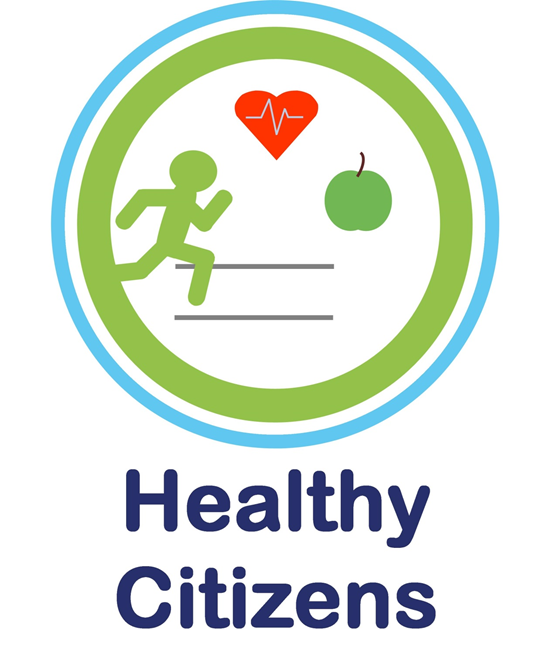 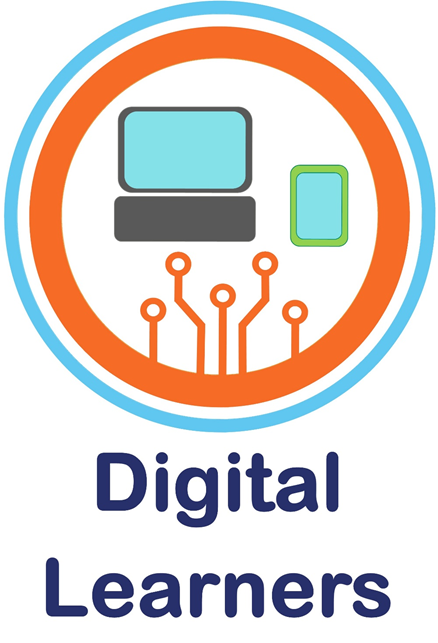 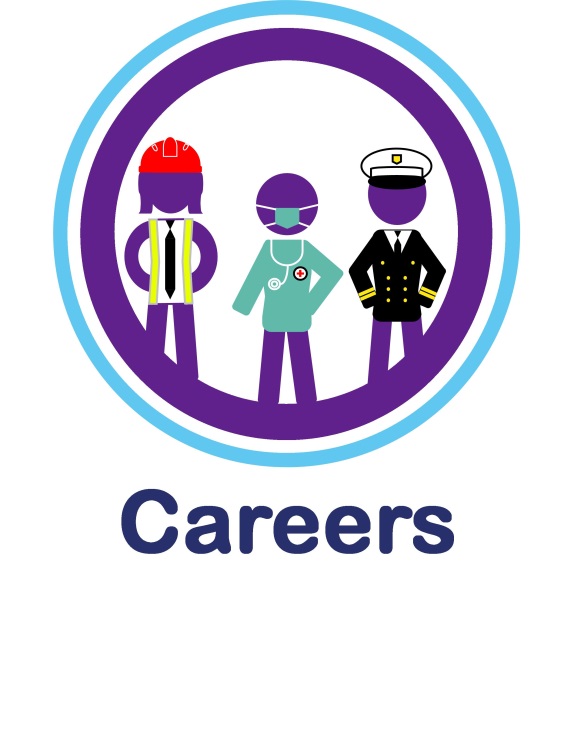 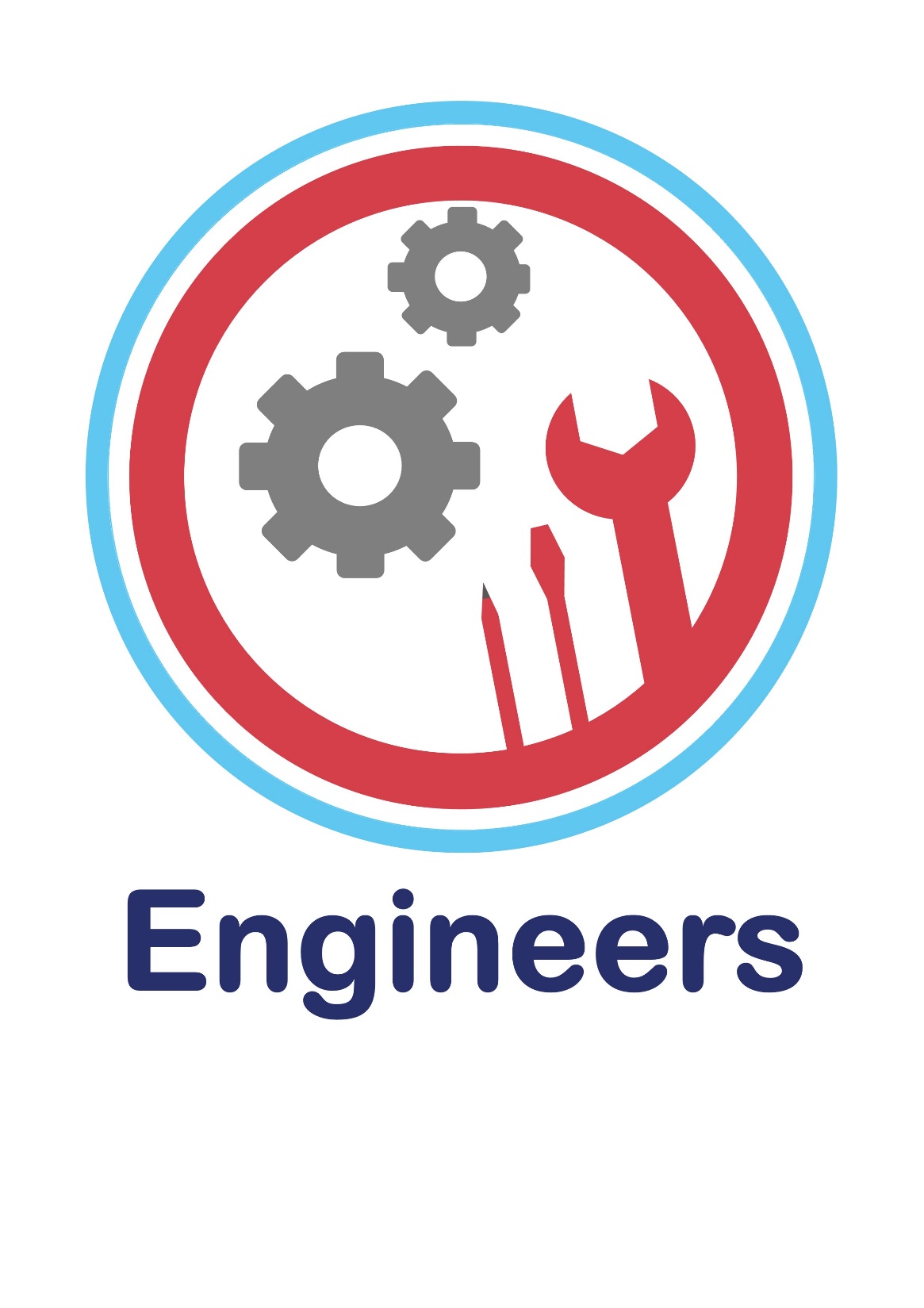 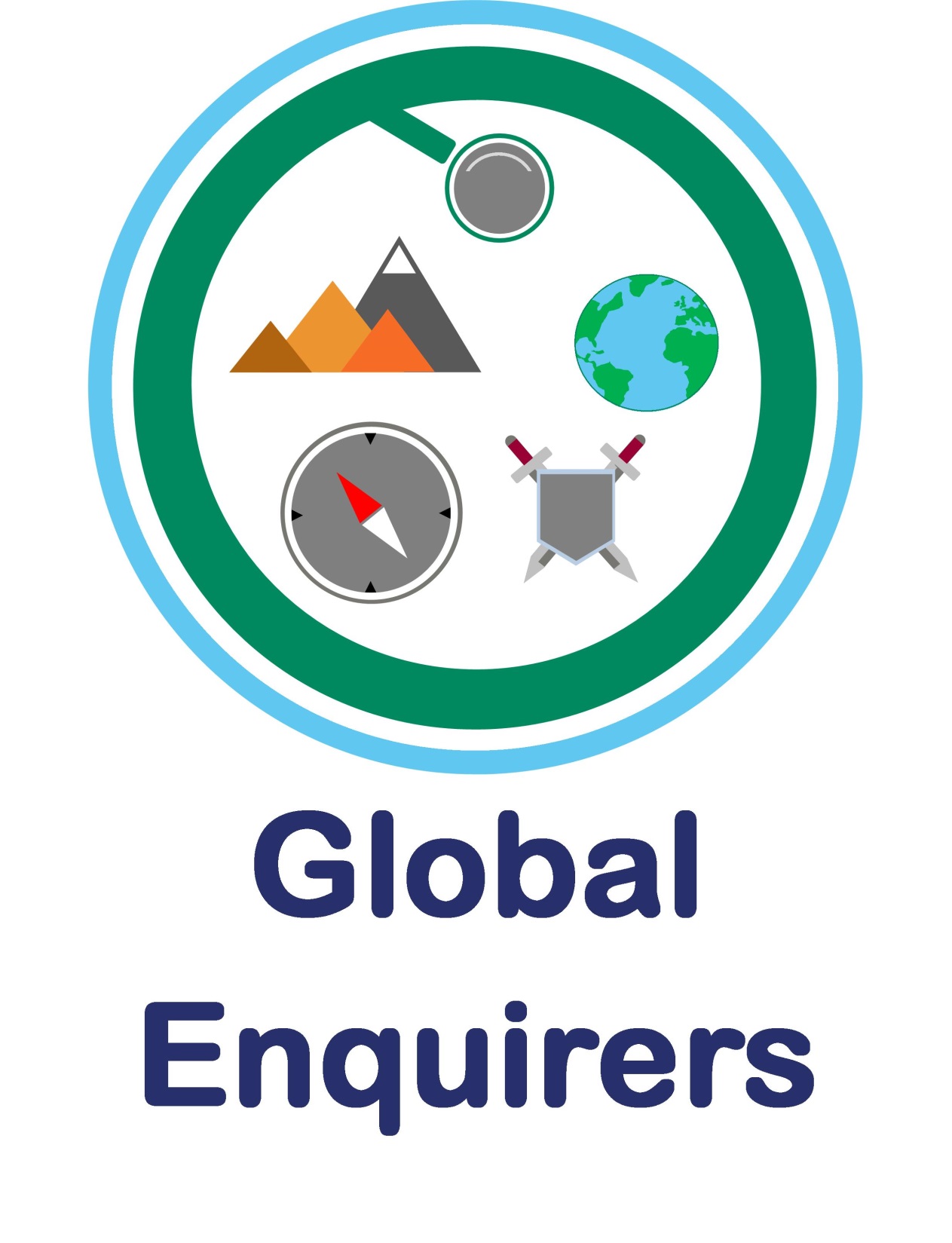 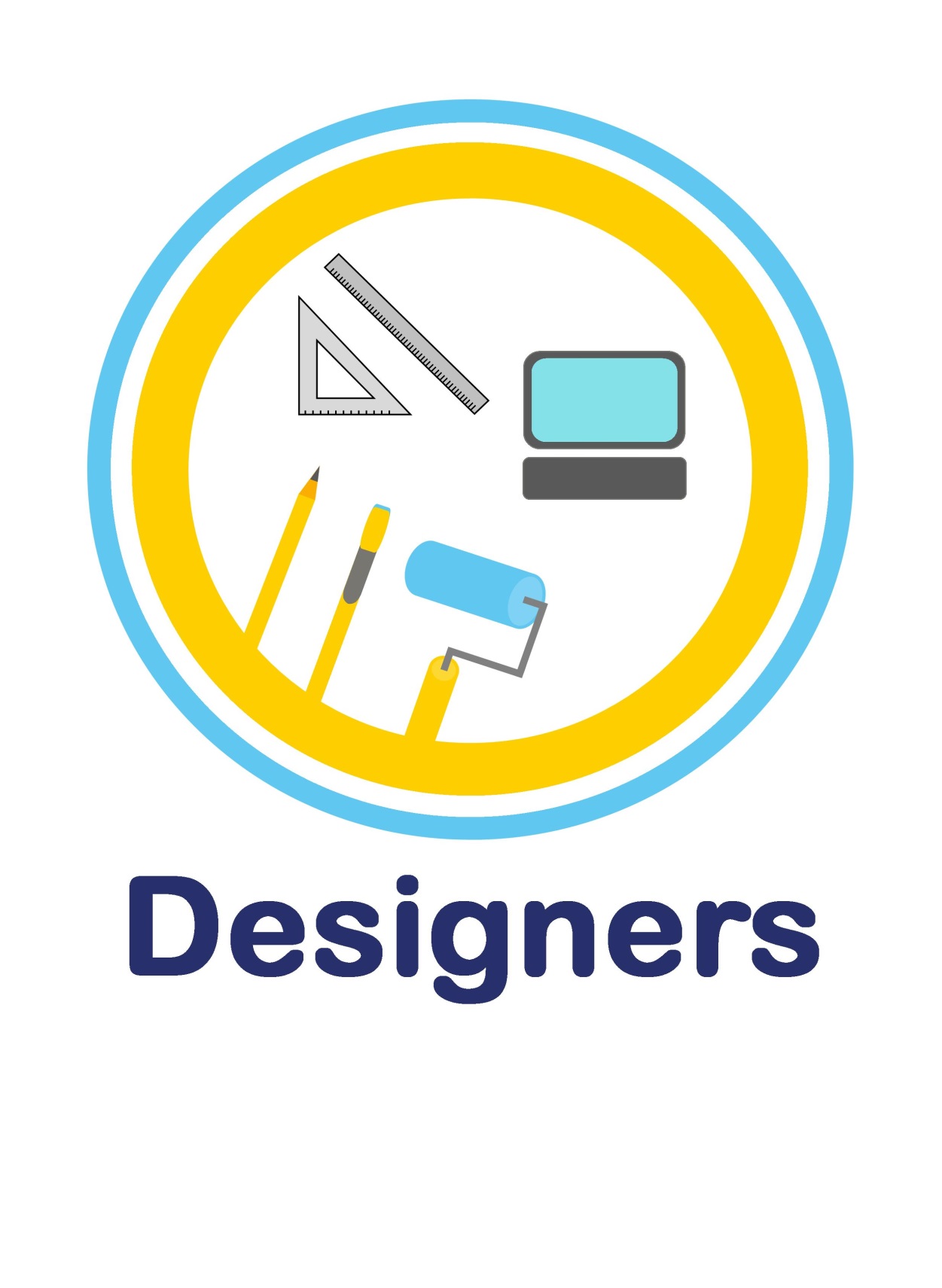 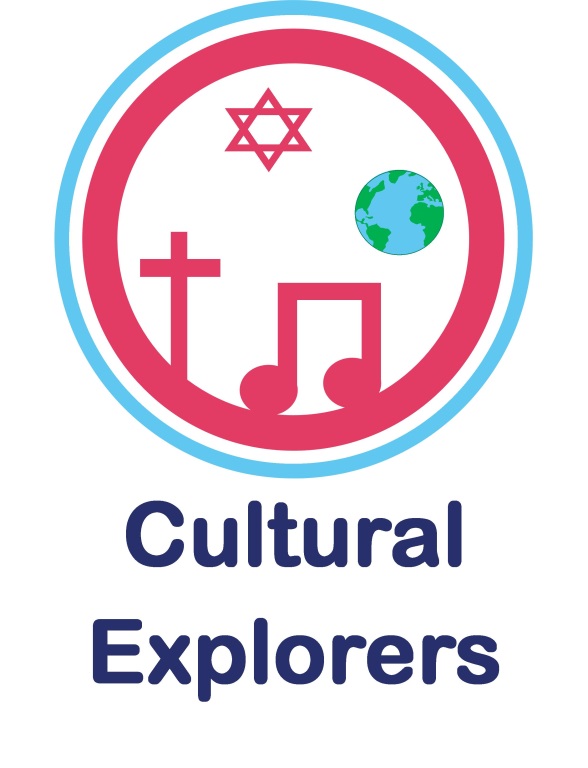 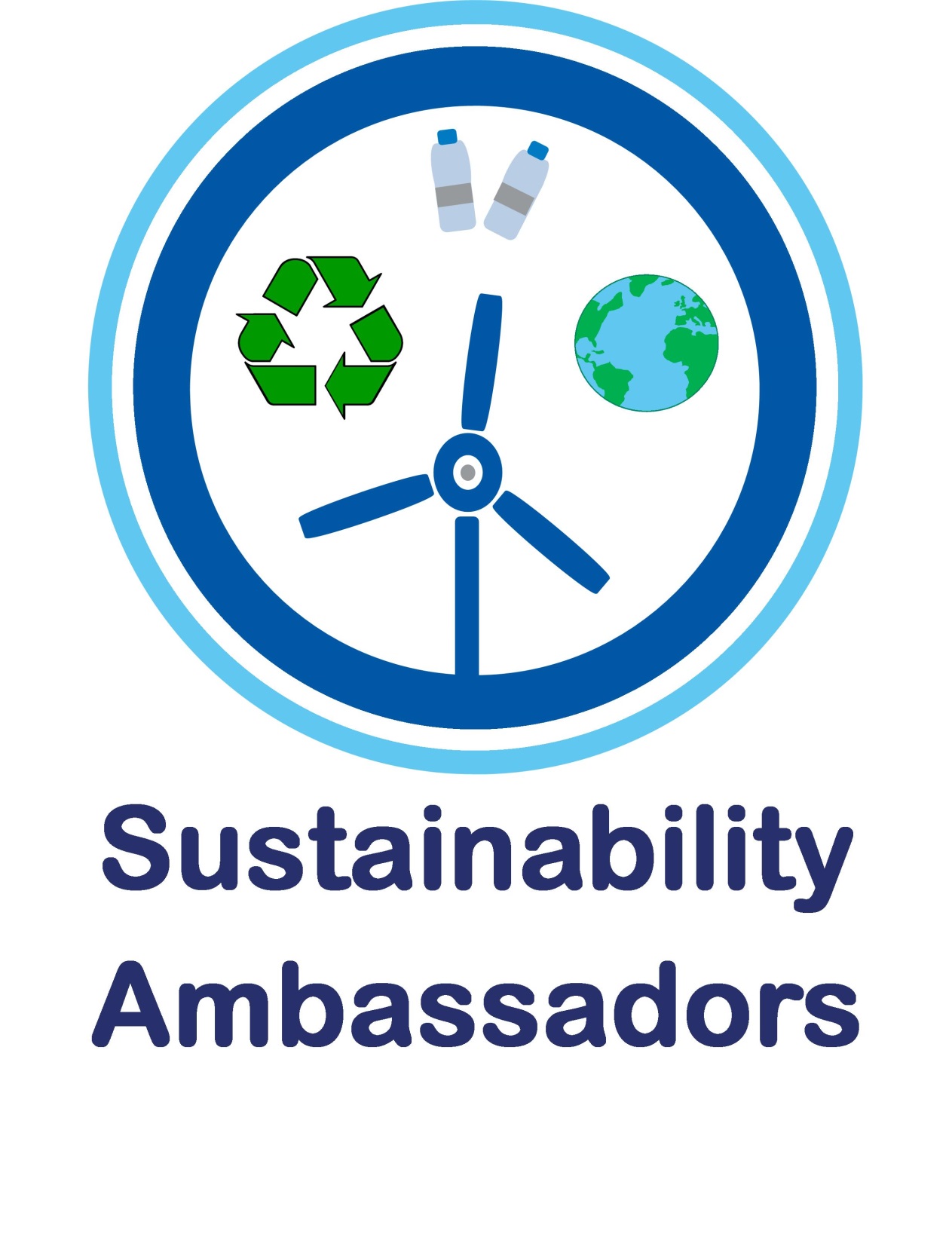 Sequence of Teaching and Learning
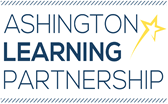 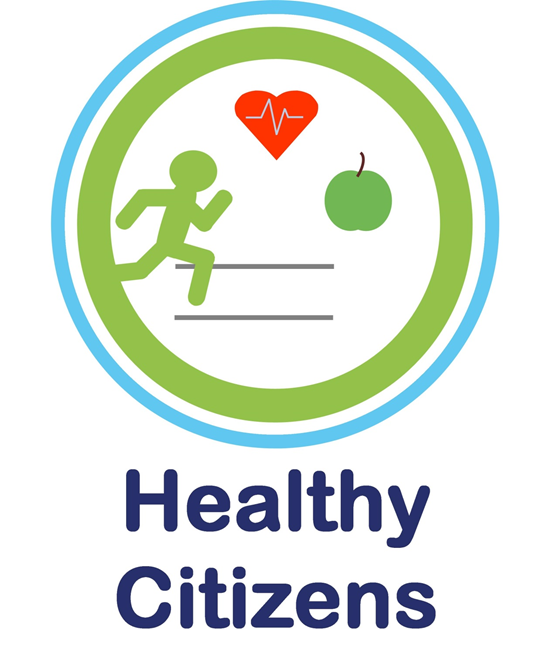 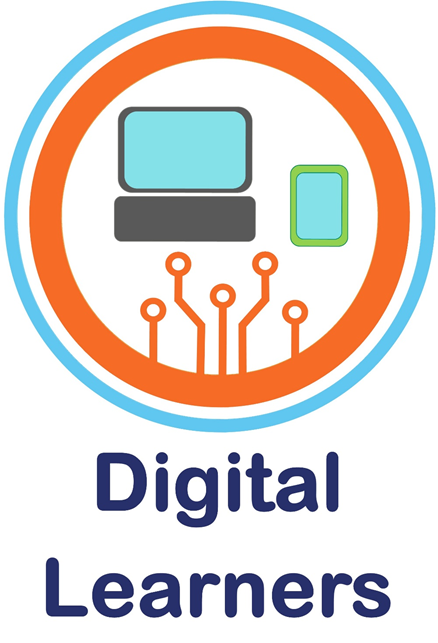 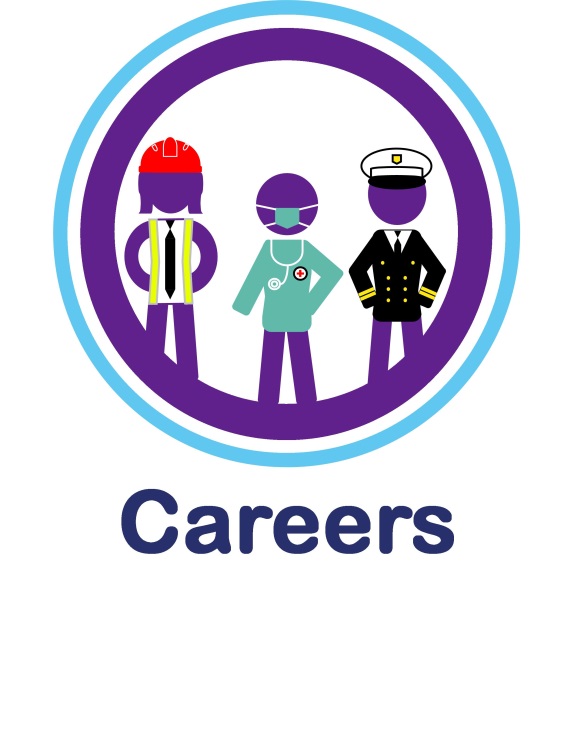 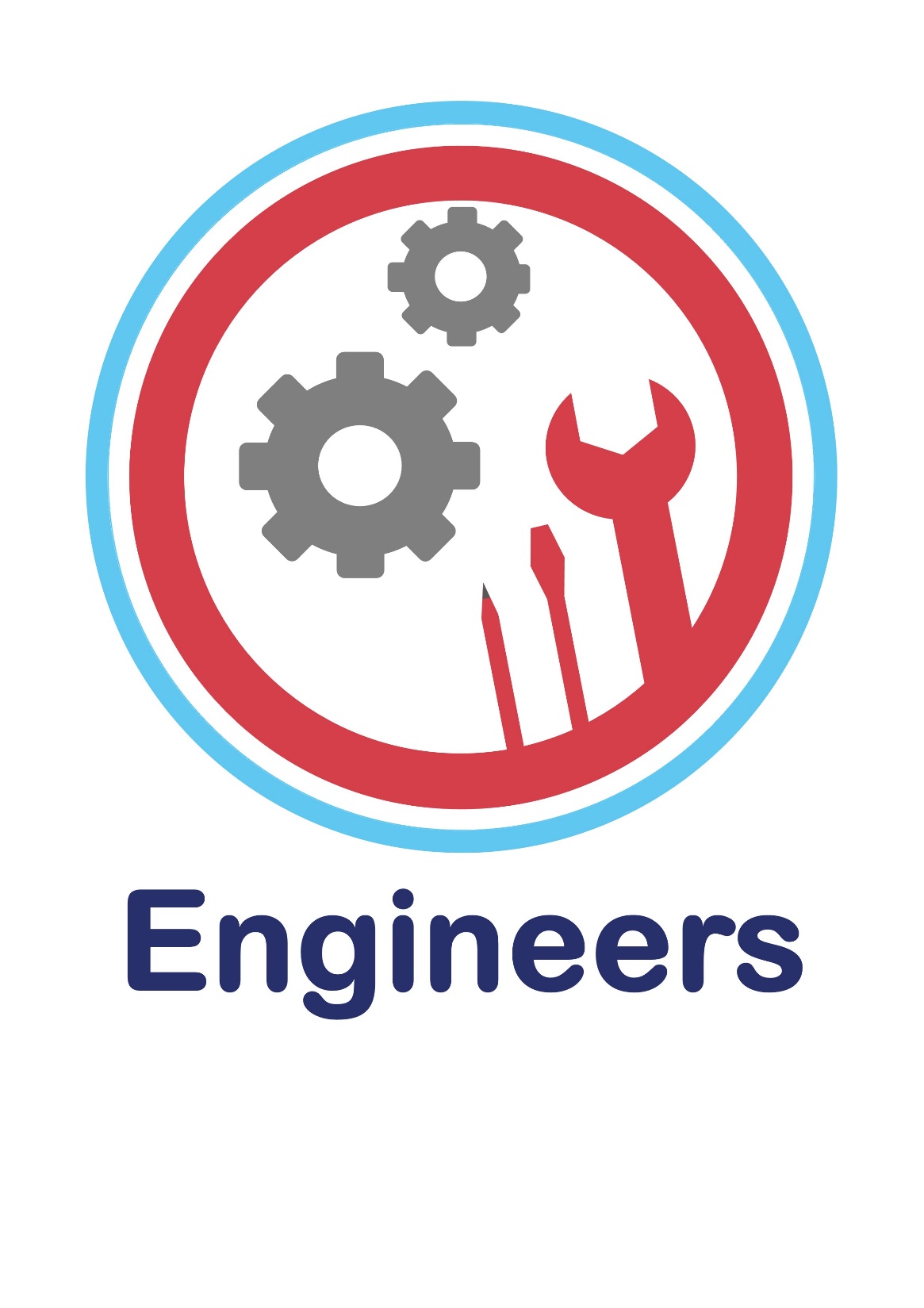 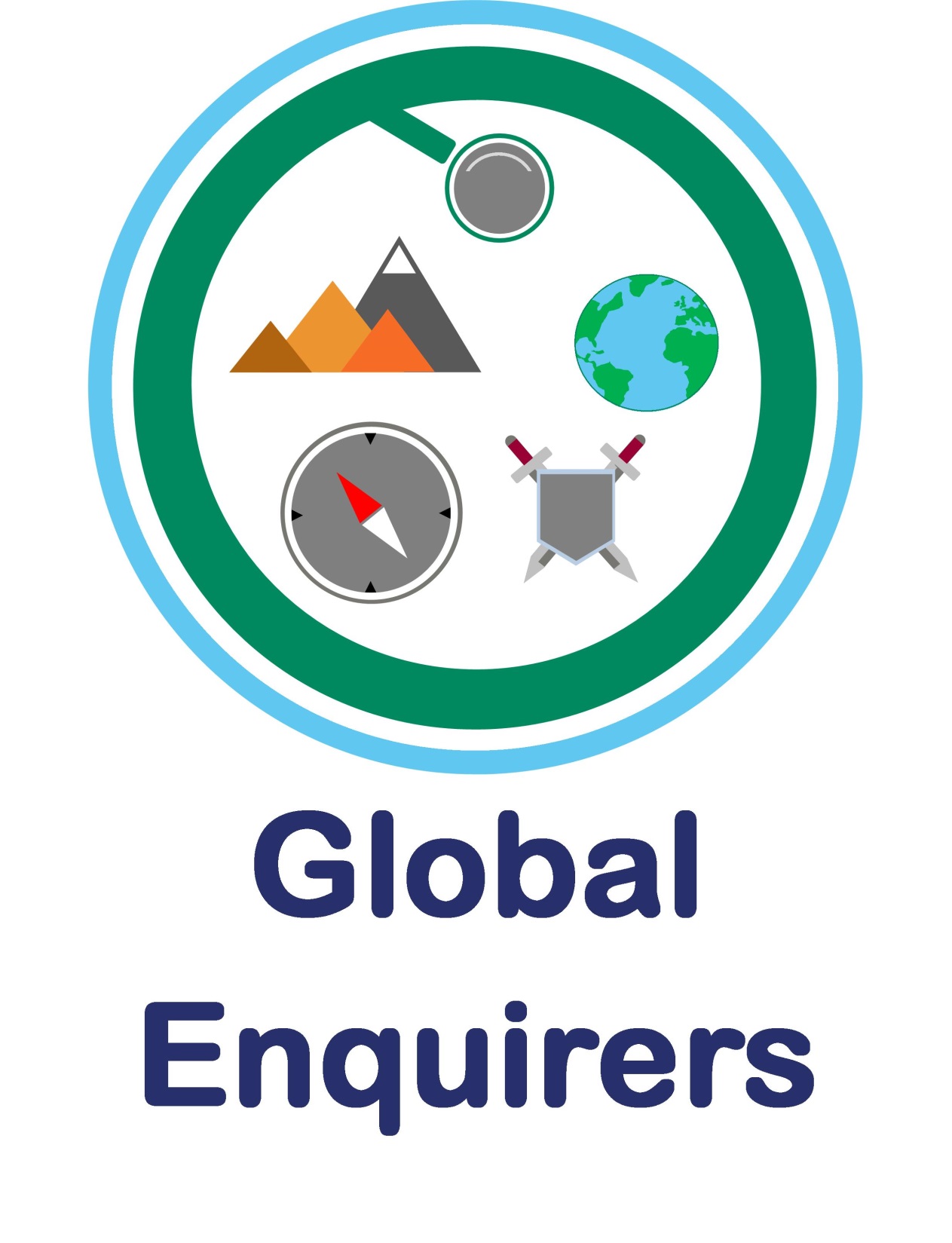 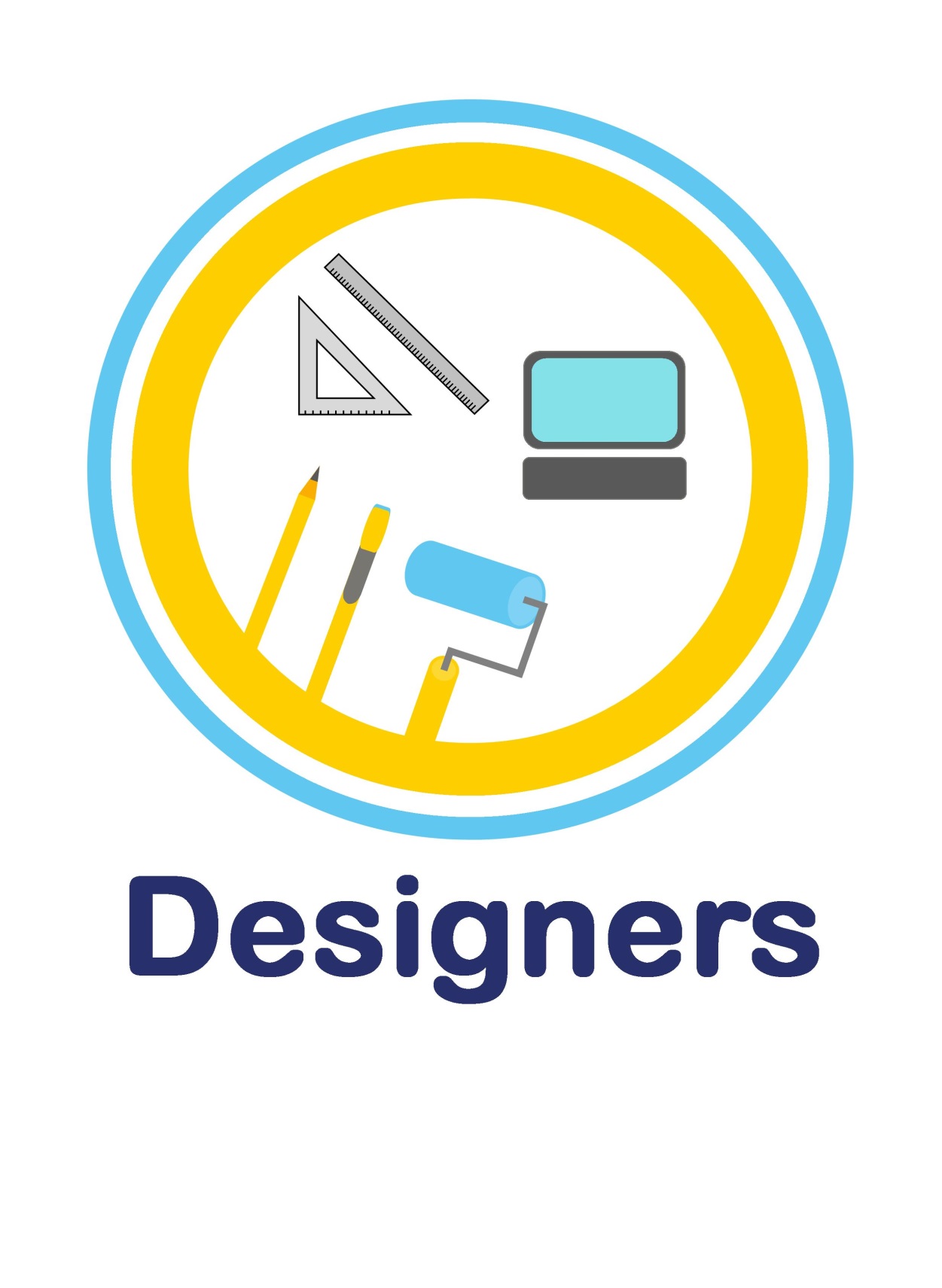 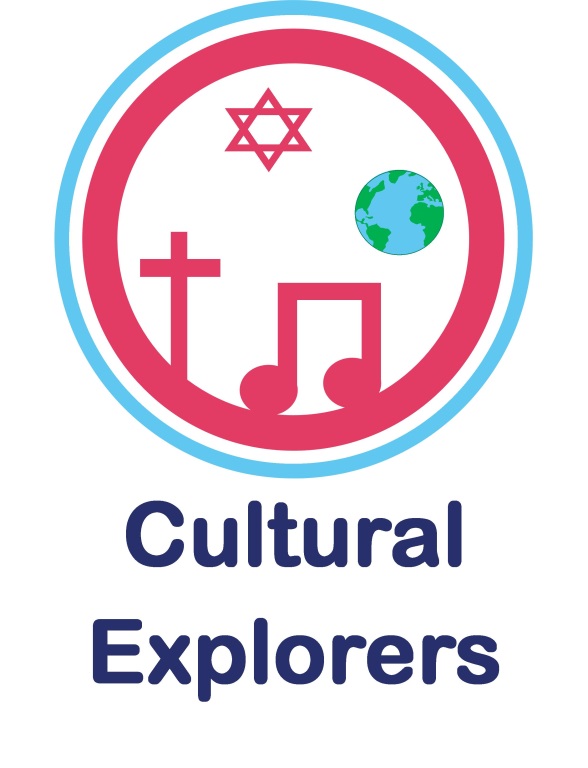 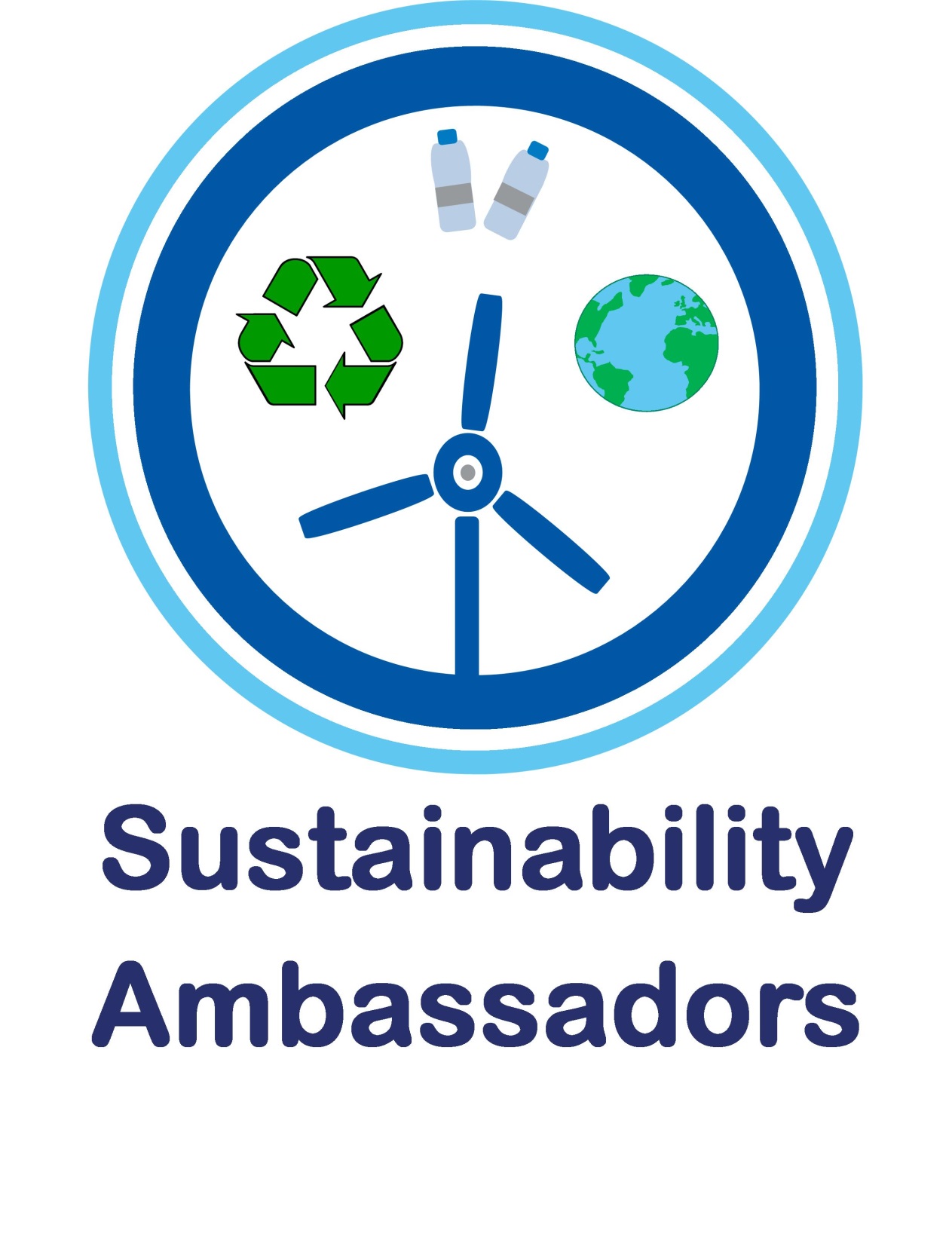